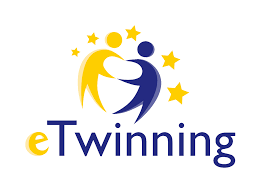 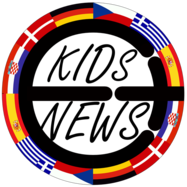 PHYSICS
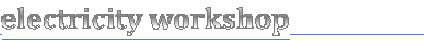 Social and Natural Science Cooperative work
6th grade - 2017-2018 Course
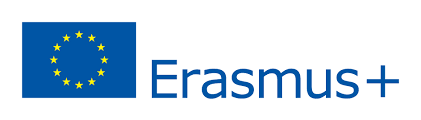 KA2 “Let’s cross the boundaries of Primary education together”
Hello friends!
We are proud because we have participated in this project about a physical phenomenon: electricity.
We really like the experience of knowing how to create an electric circuit.        
                      We hope you like our projects!
                               6th graders-Barrufet team
1st Step 

Cooperative work:
Model construction.
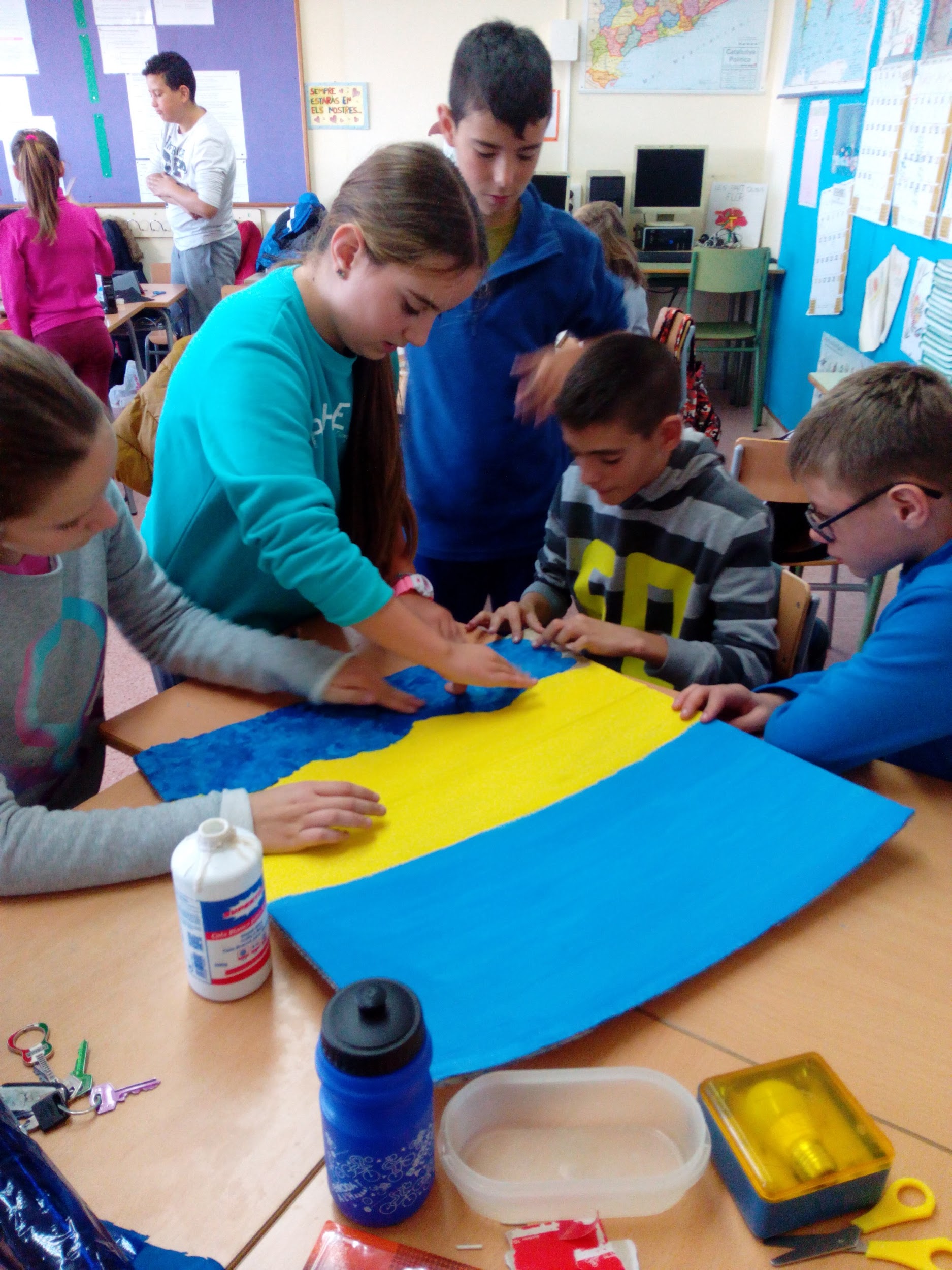 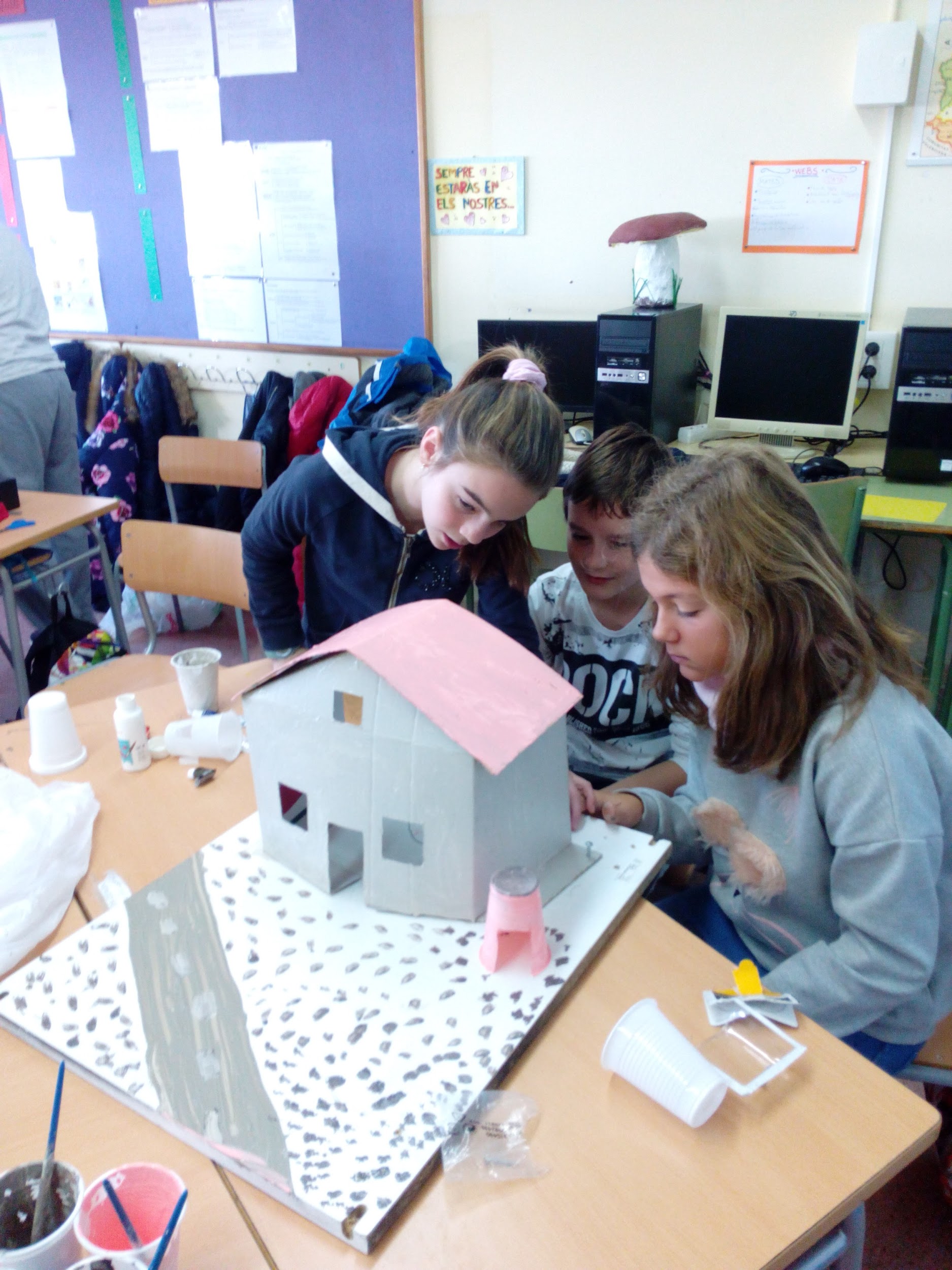 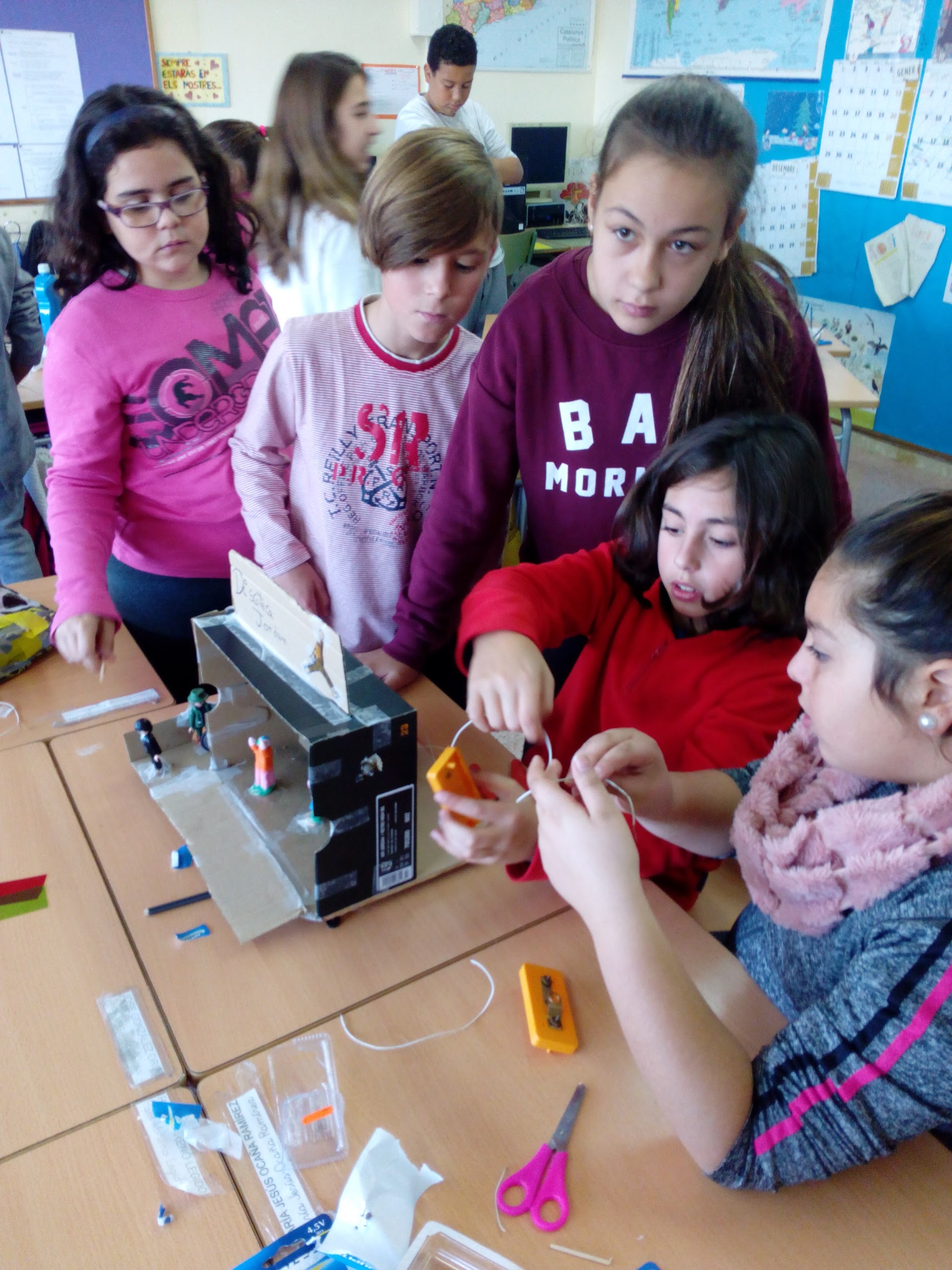 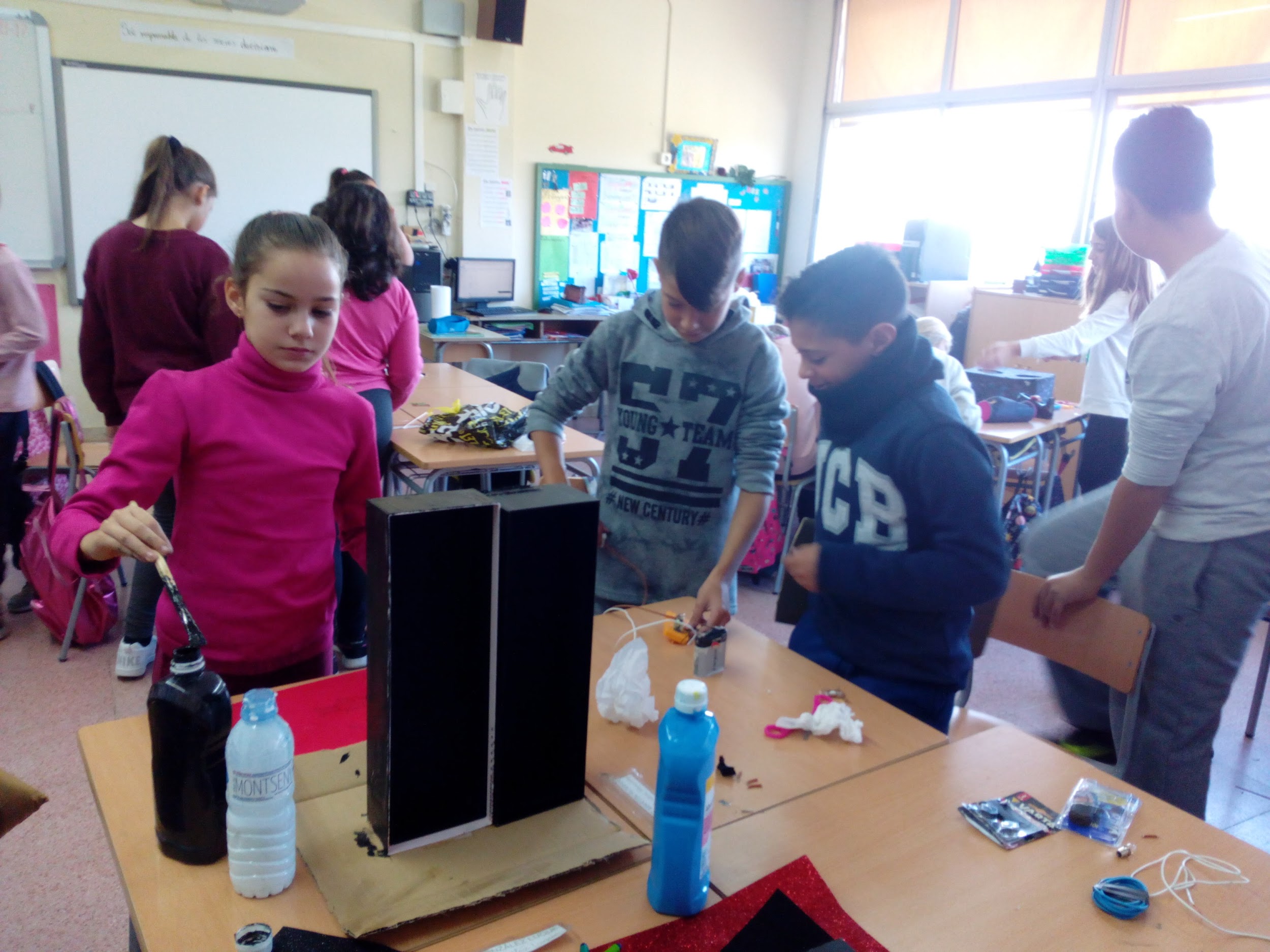 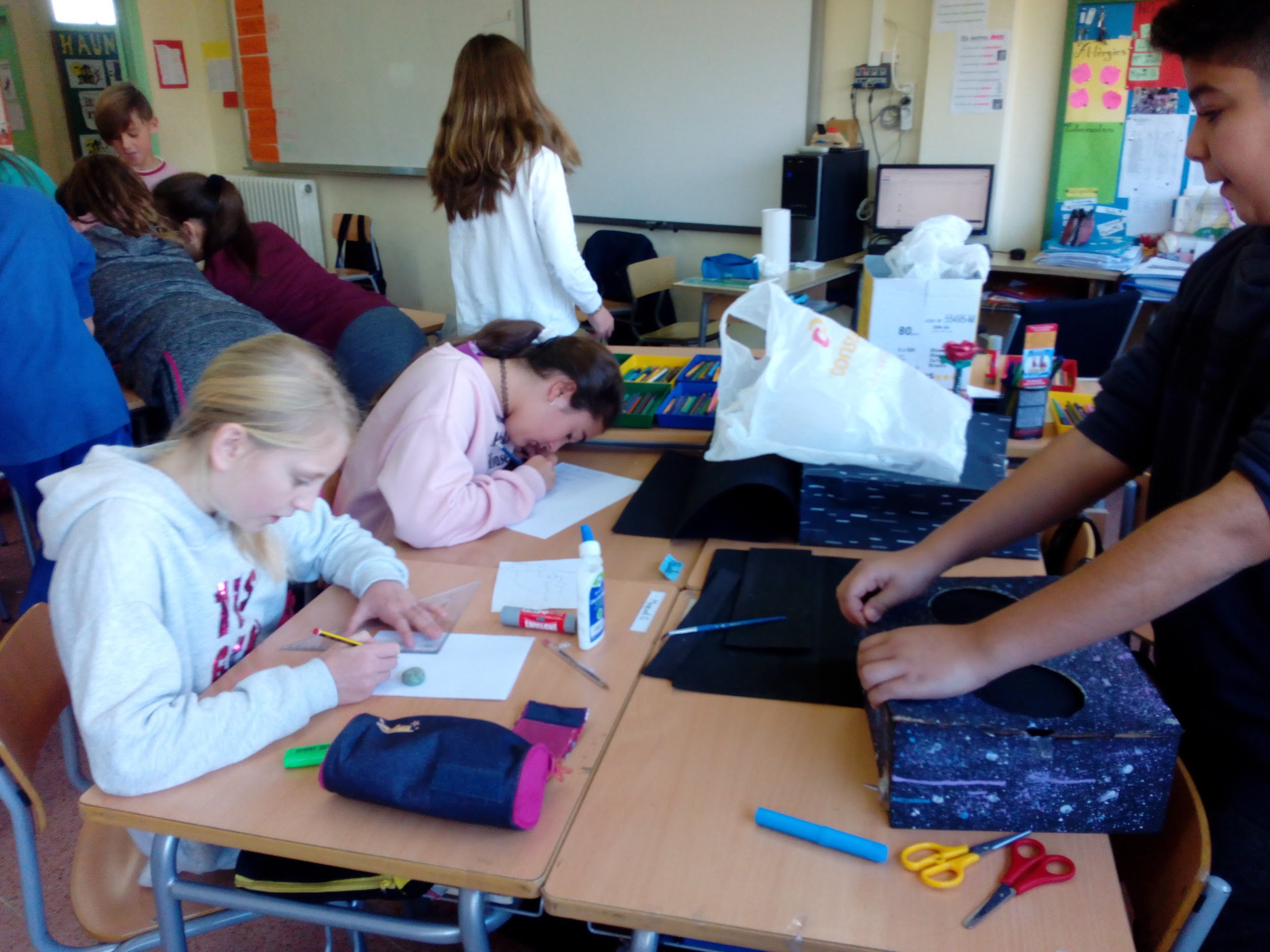 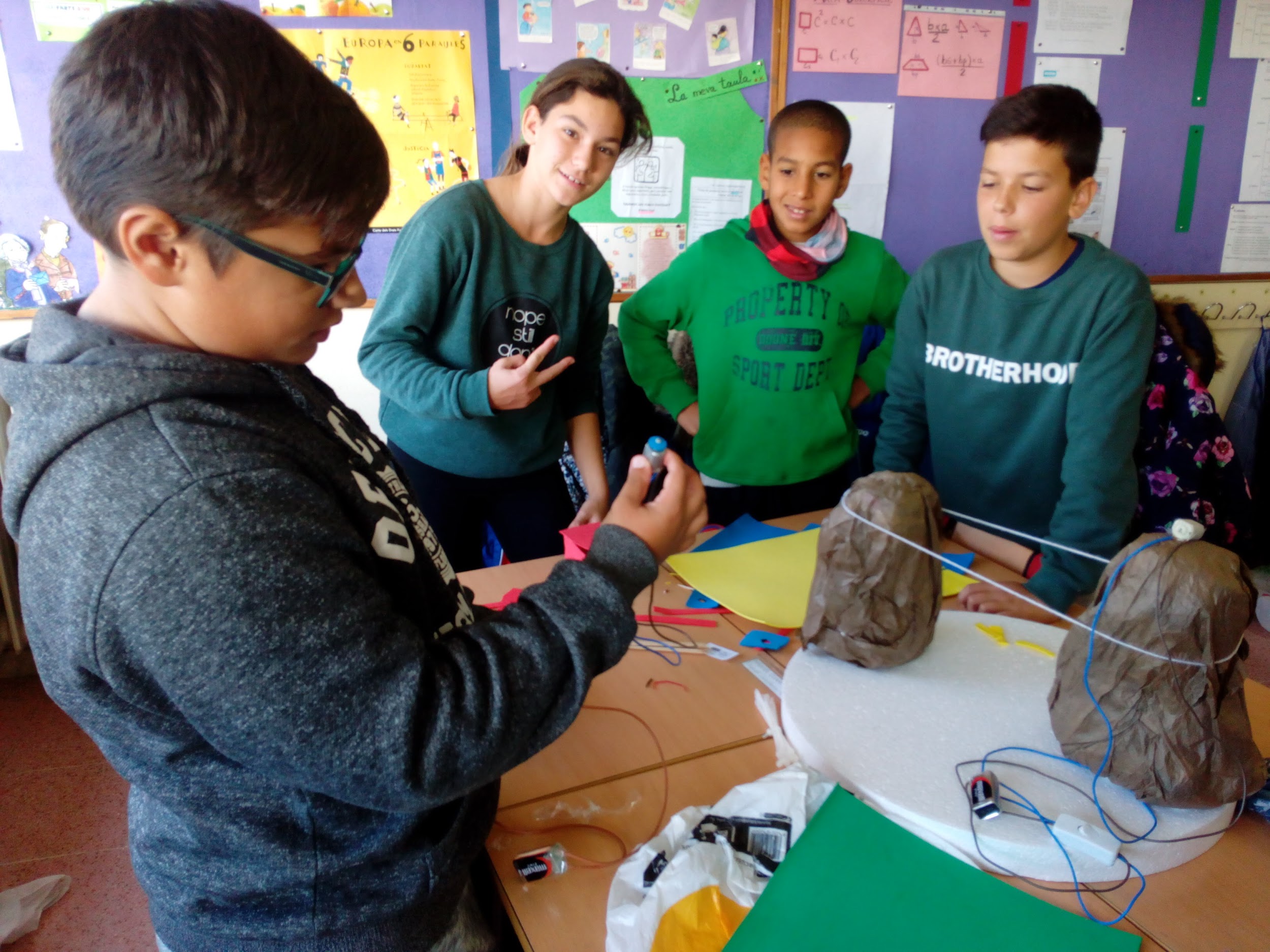 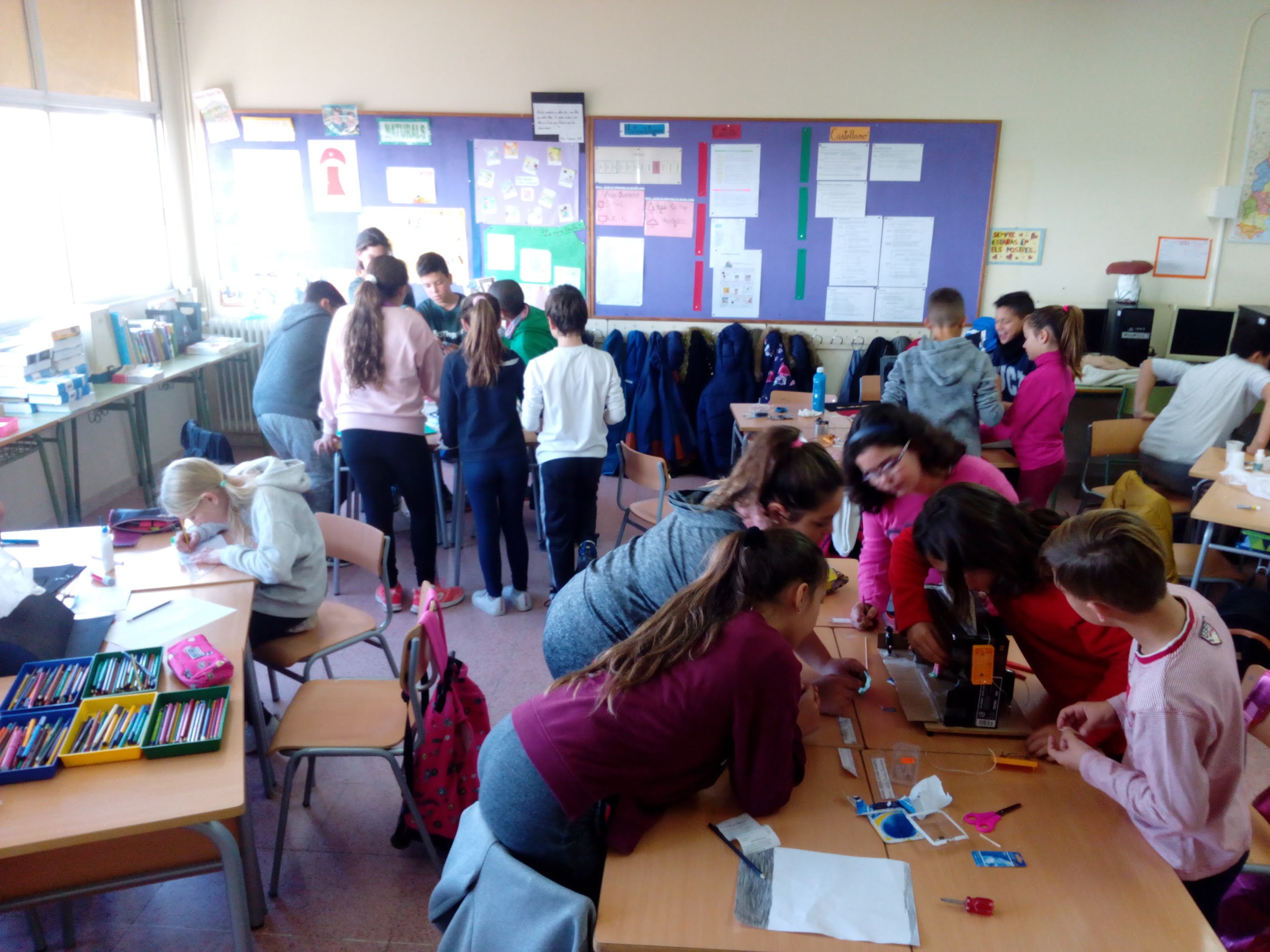 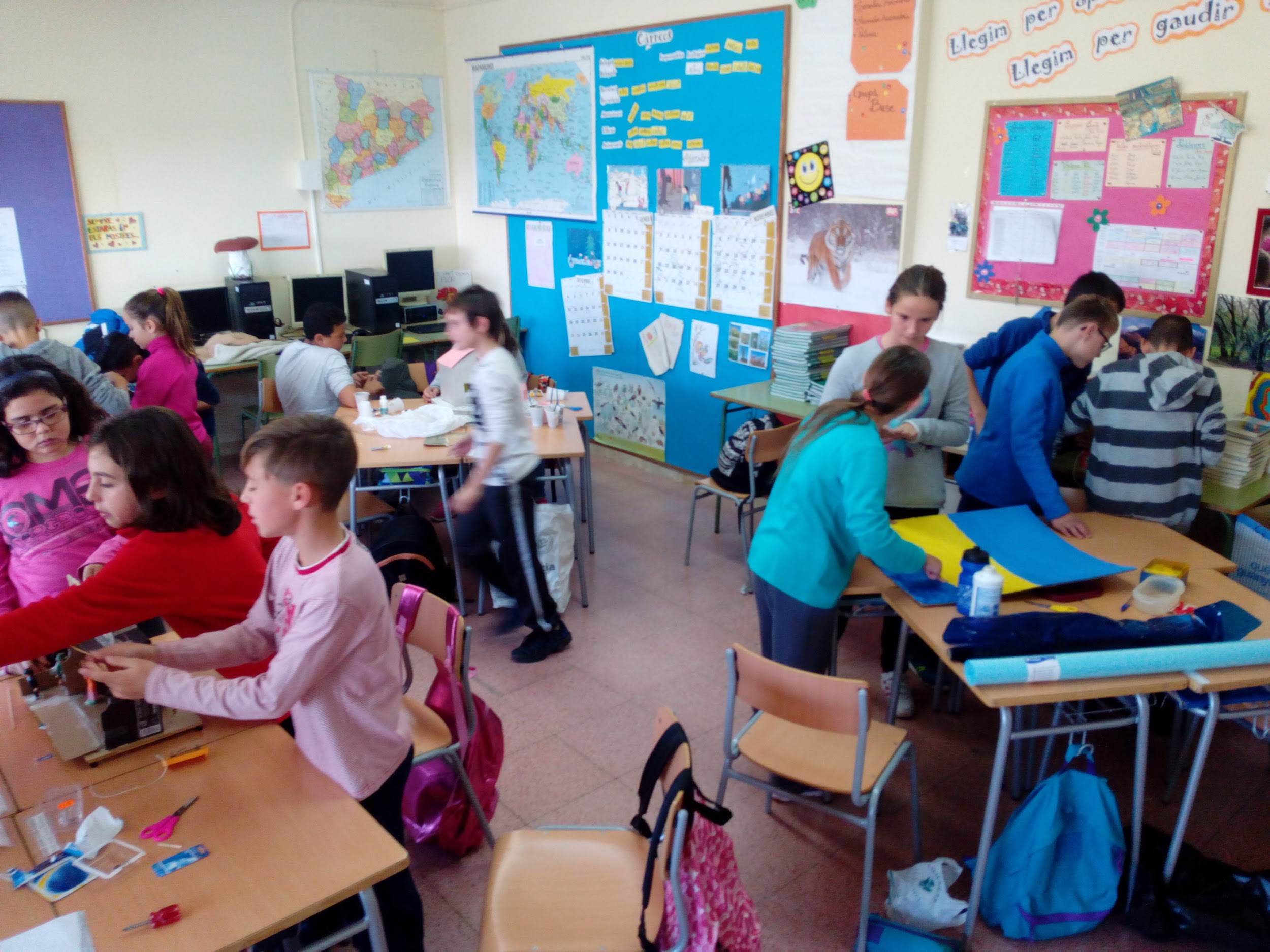 2nd. Step 

Exhibition of works
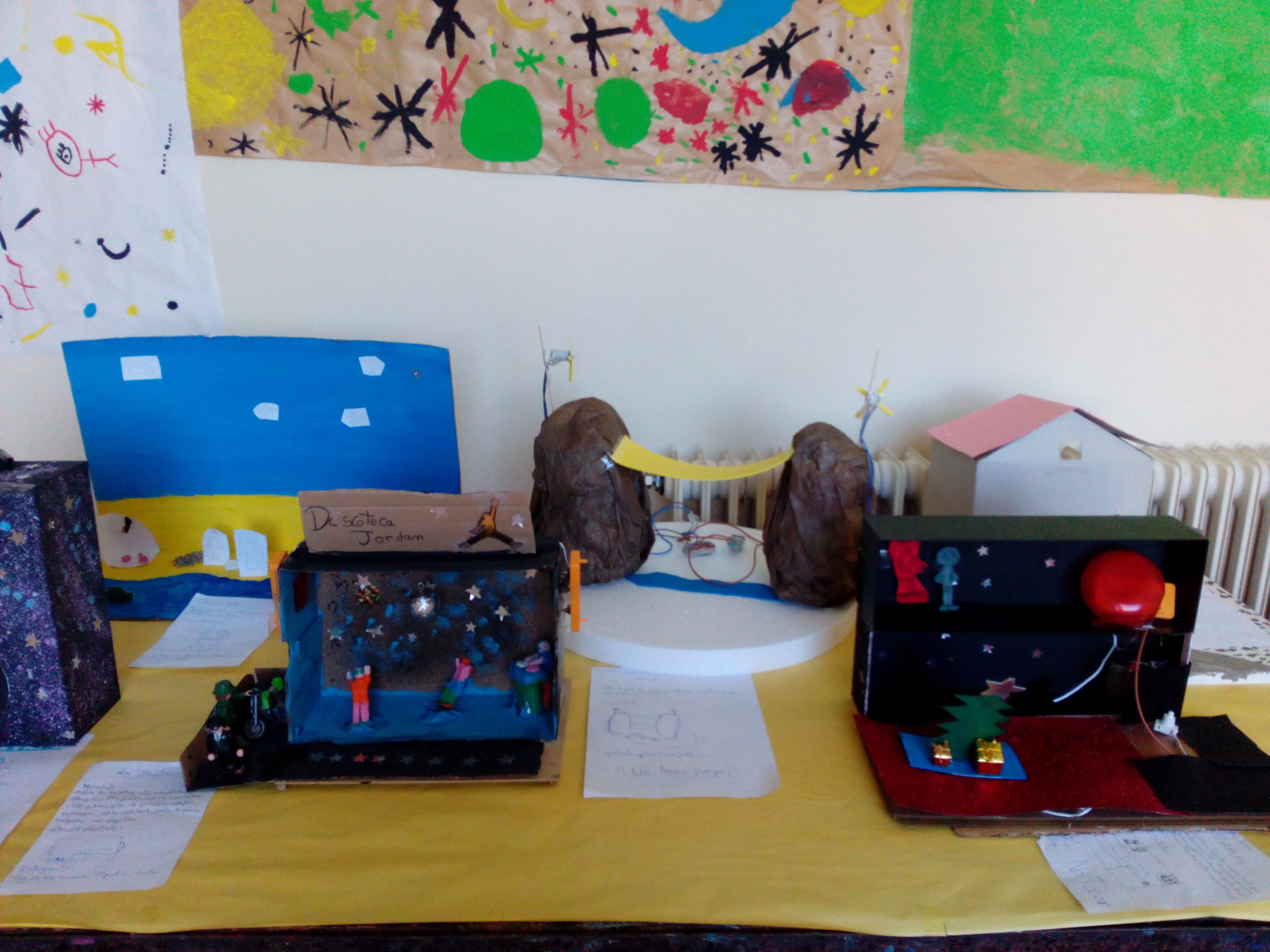 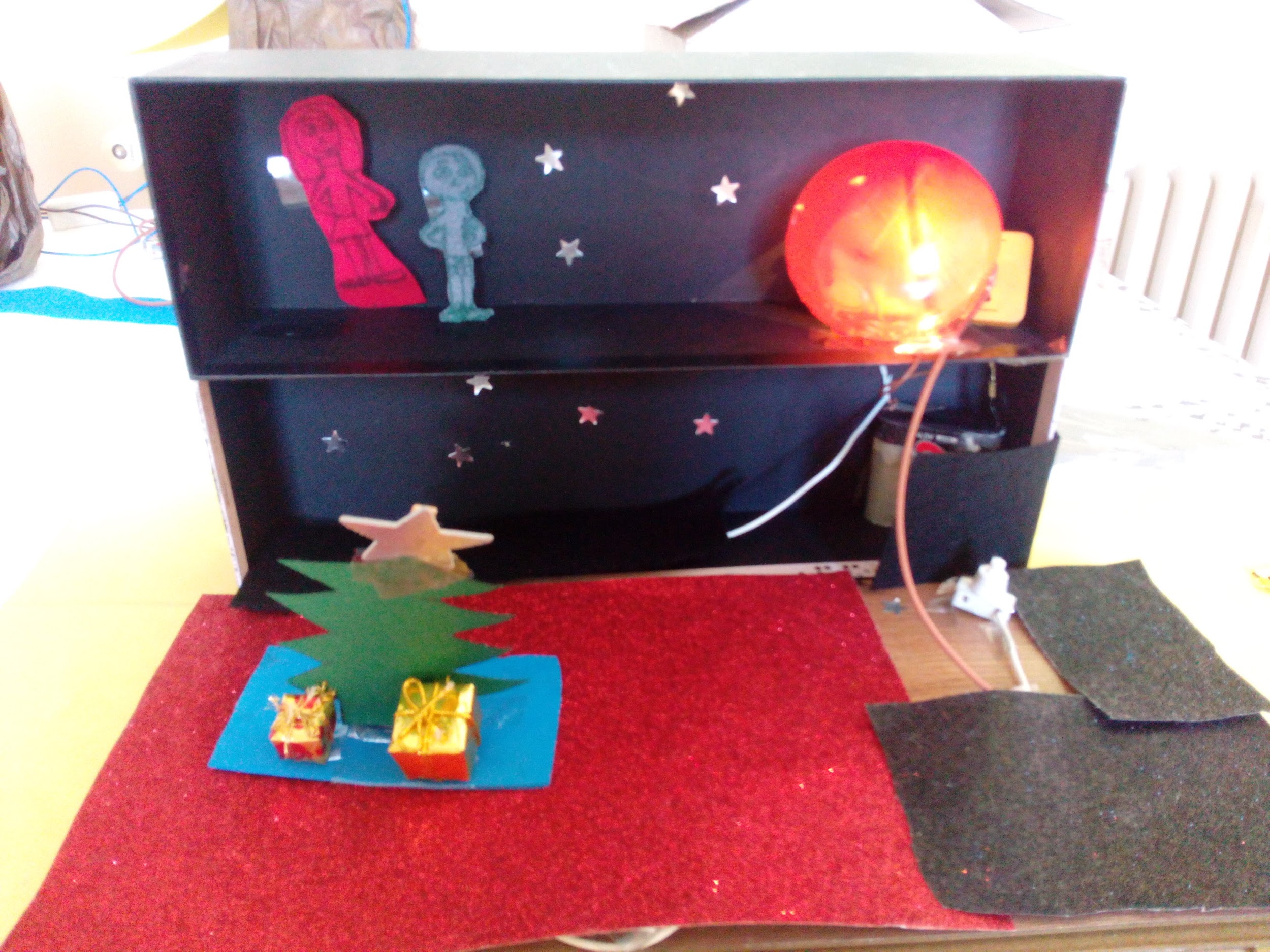 “Christmas decoration”
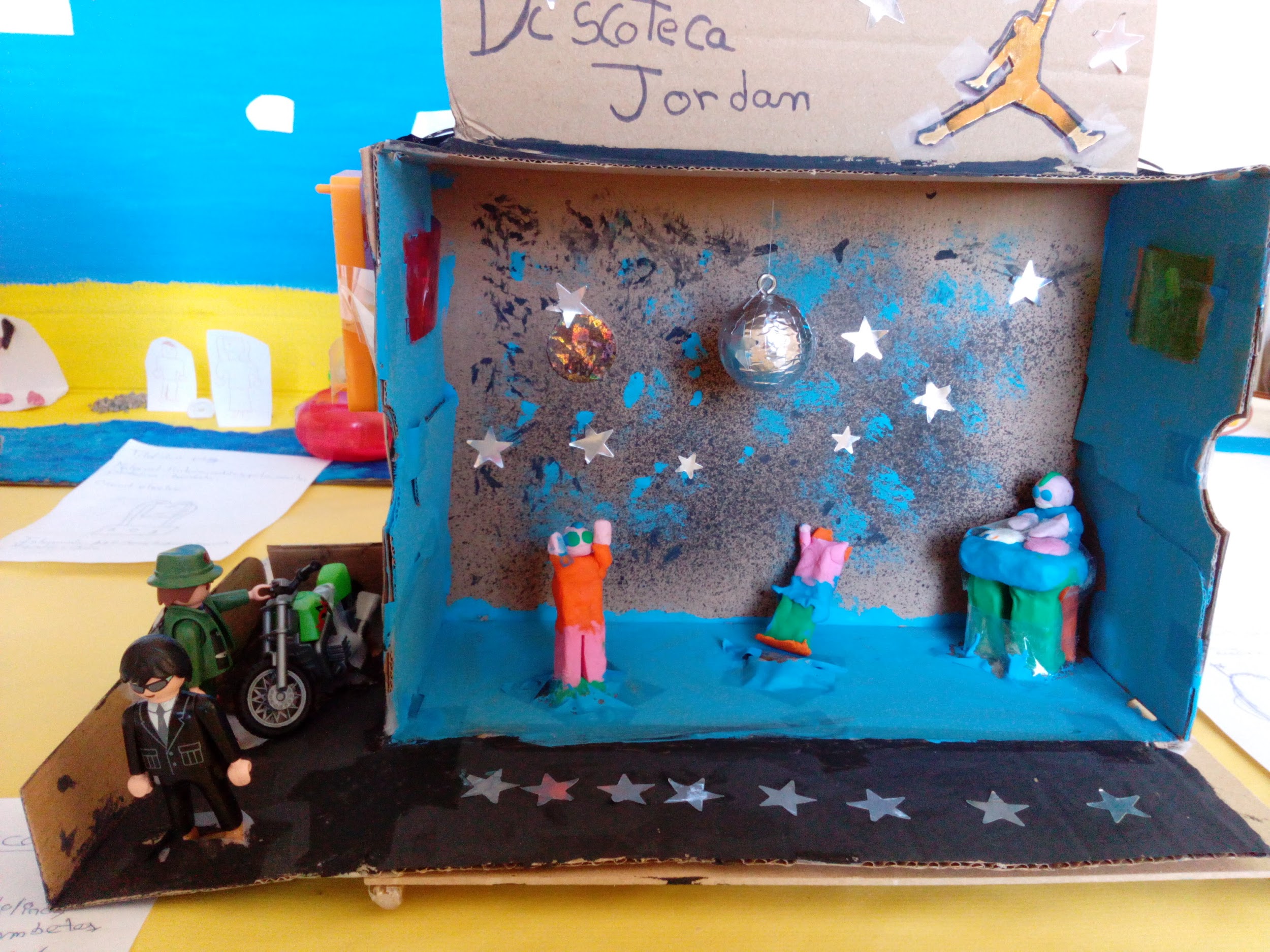 “Discoteque”
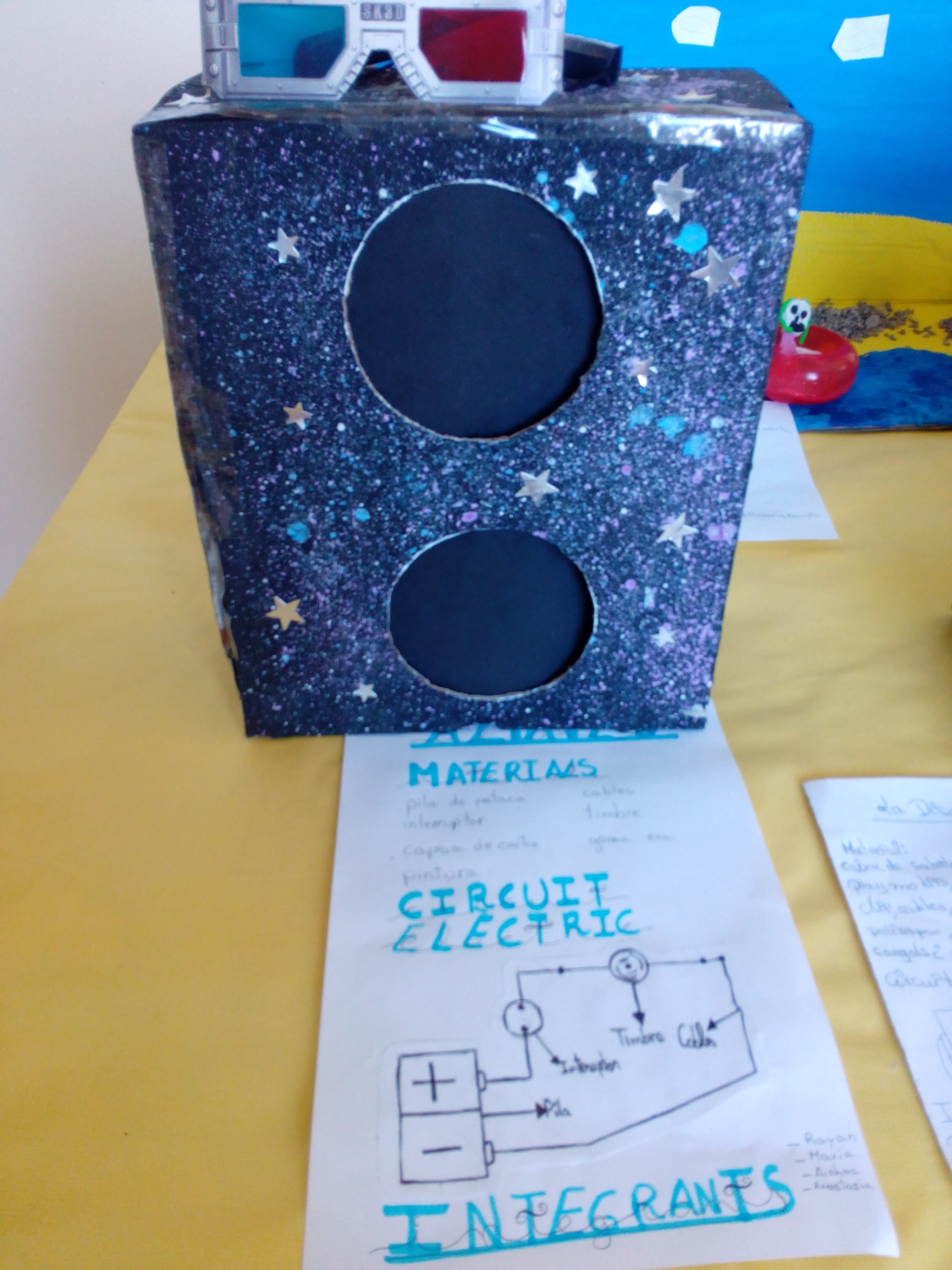 “Party speaker”
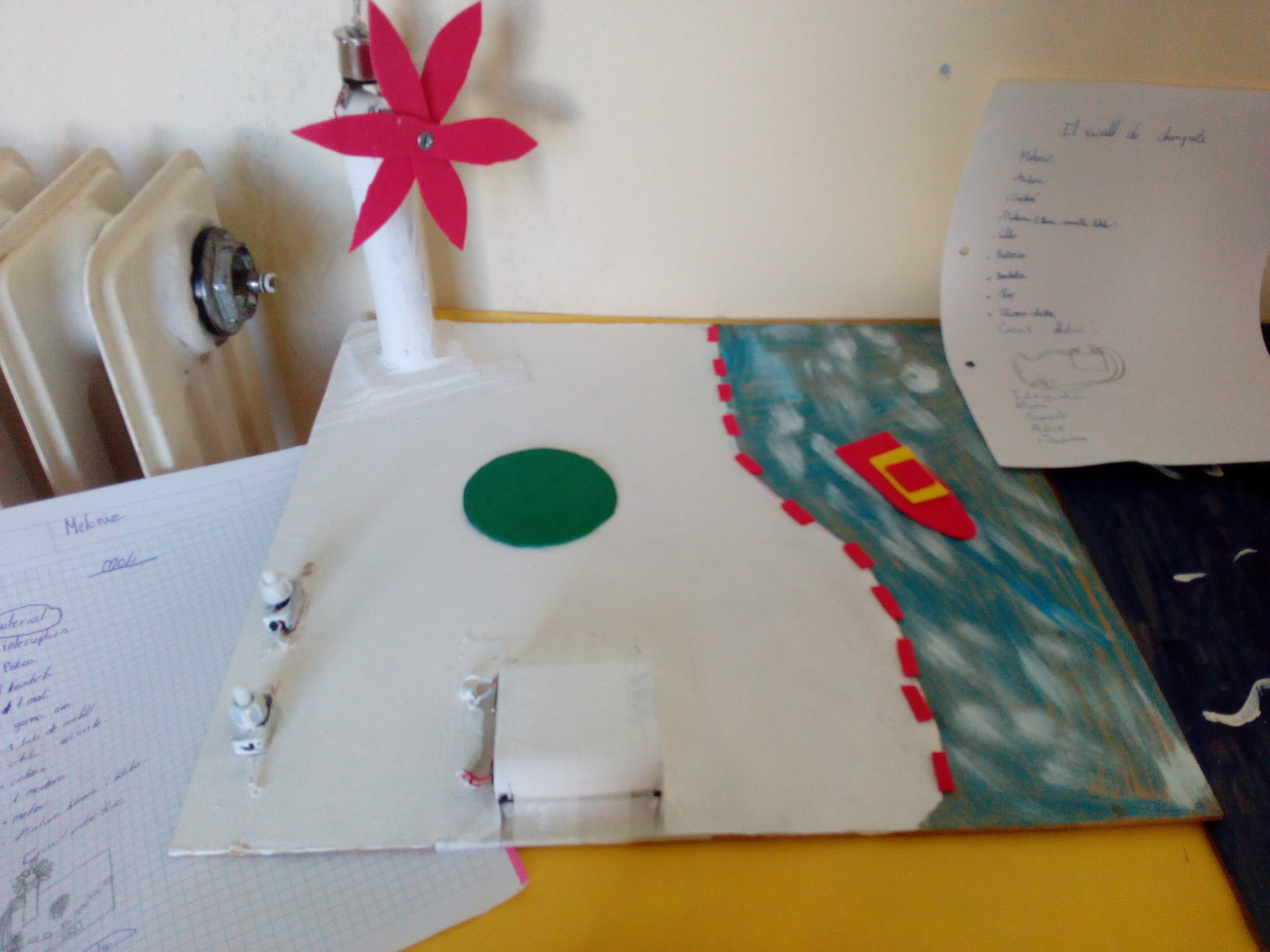 The mill & the lighthouse
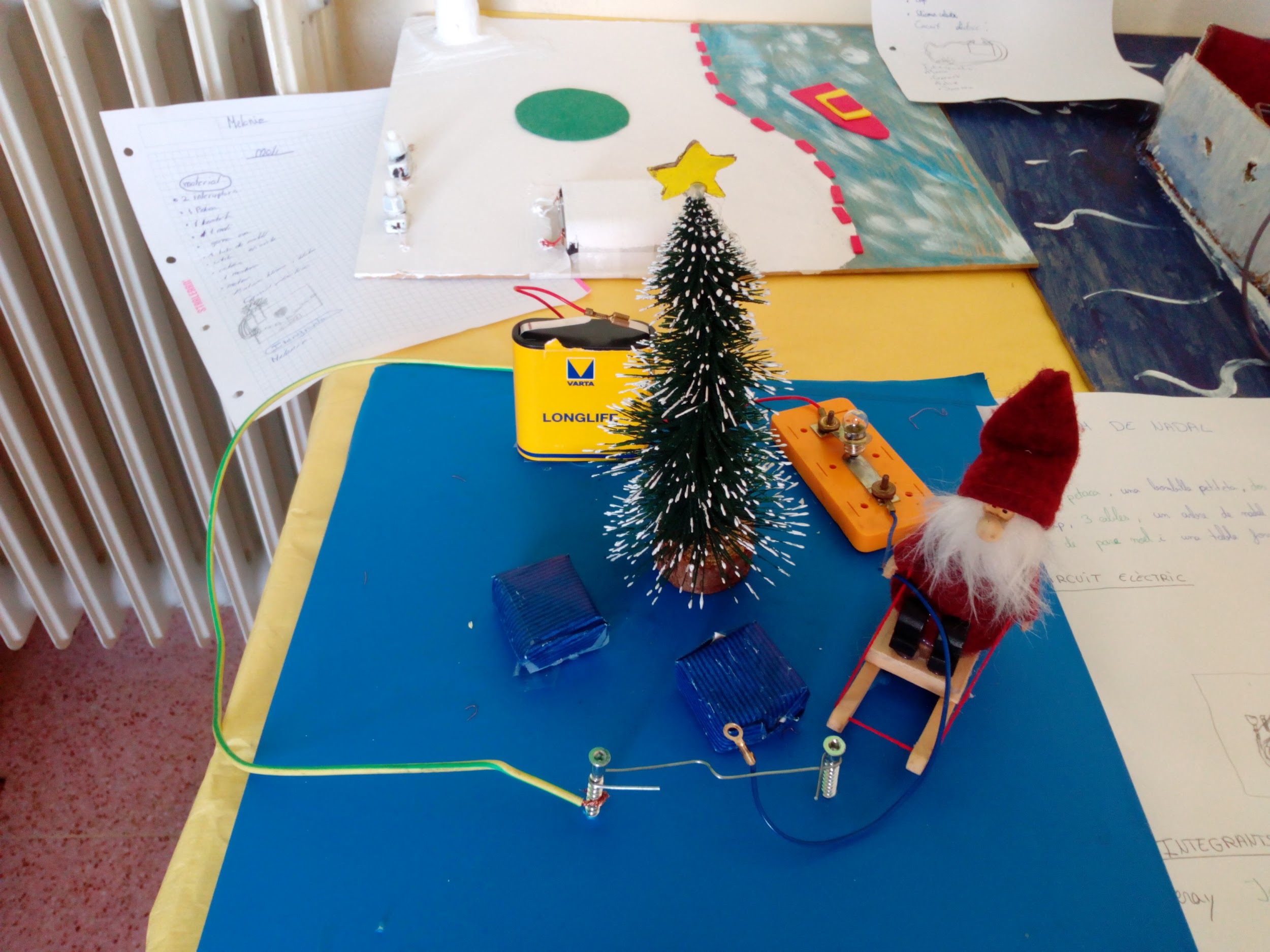 “Christmas party”
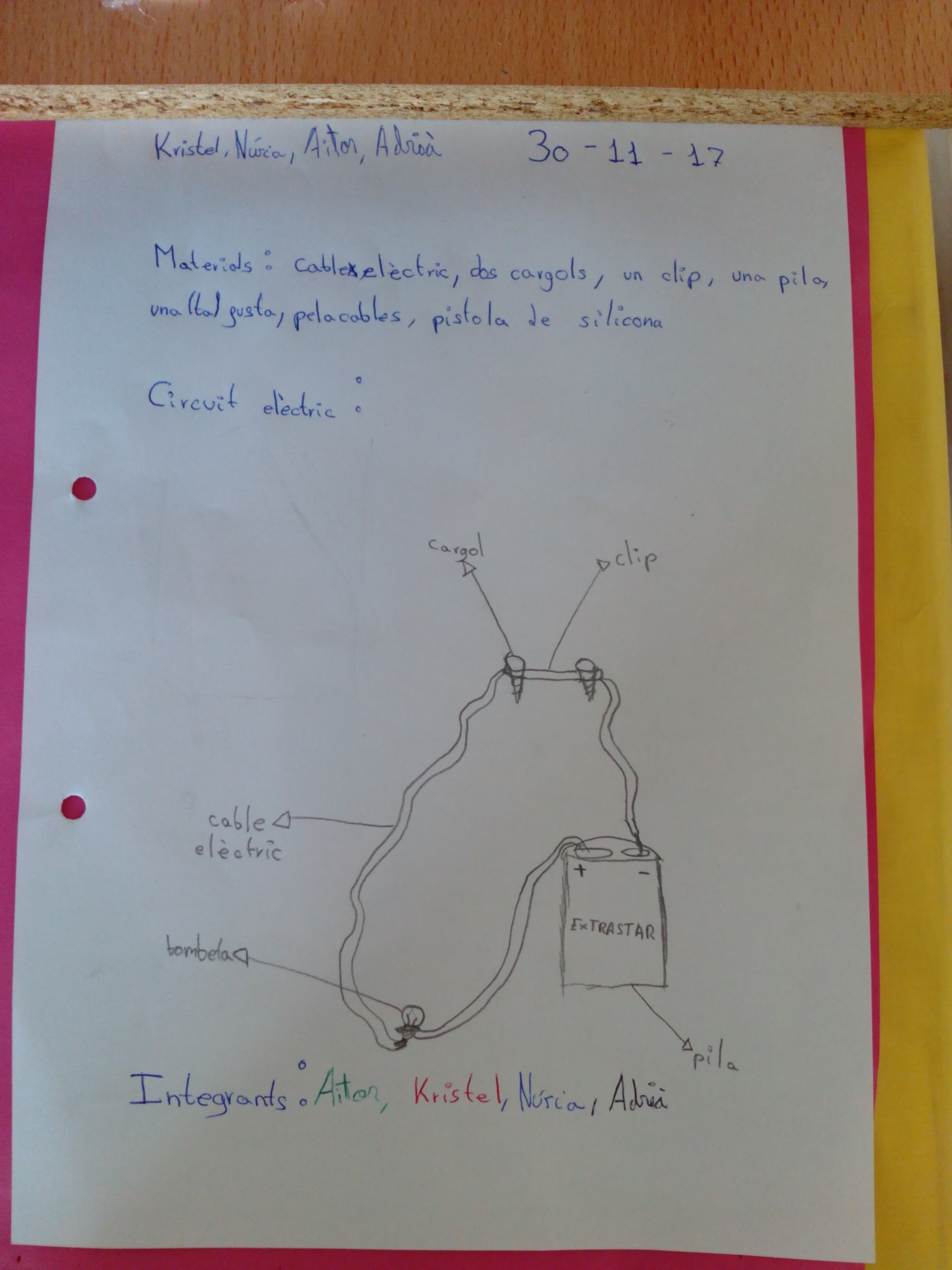 “Circuit Diagram” 
(electric circuit scheme)
3rd Step 
          Work exhibition
&
Oral presentation by 6th graders

How electricity works: Oral explanation and demonstration to young students (1st graders-Primary)
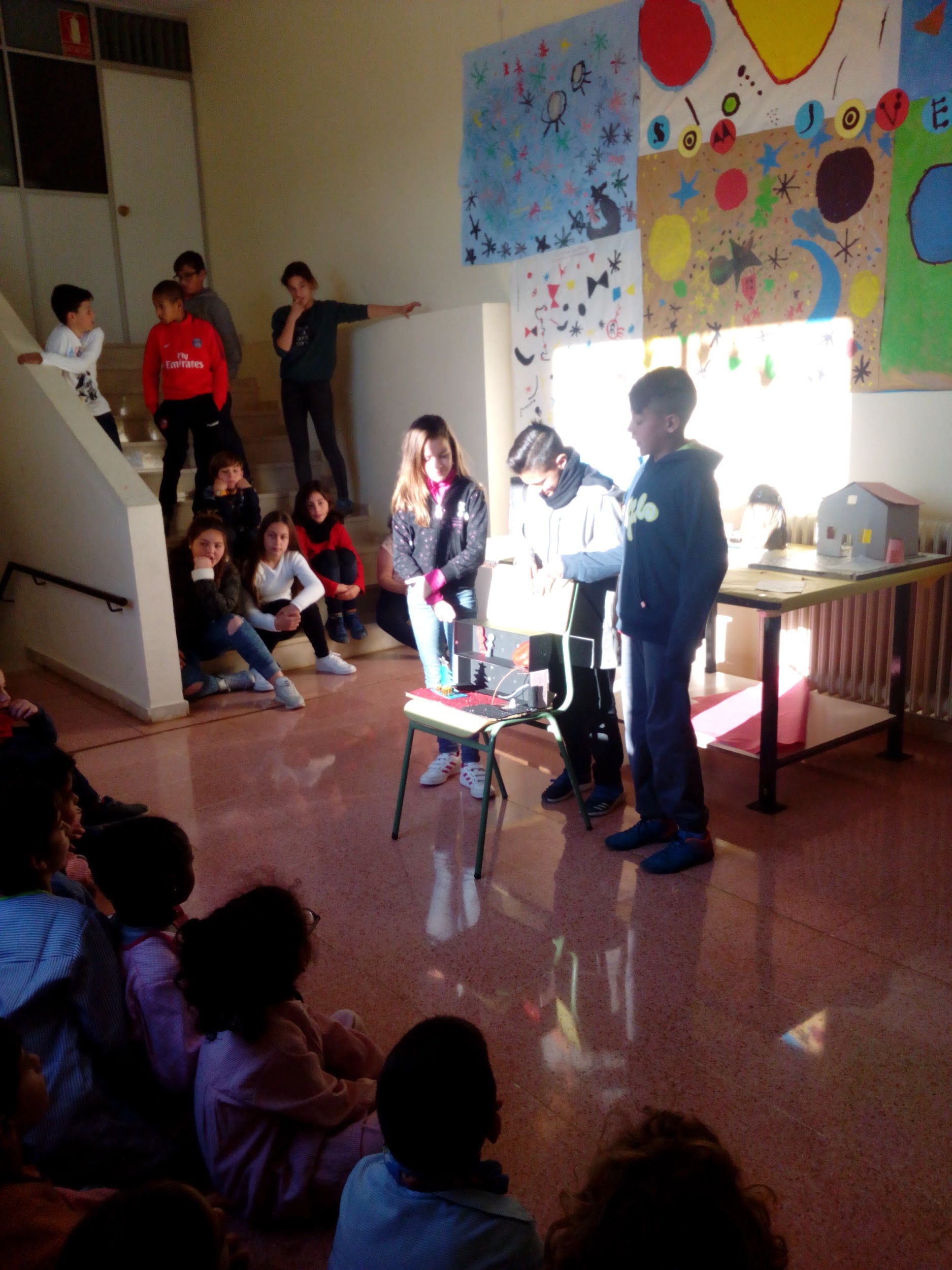 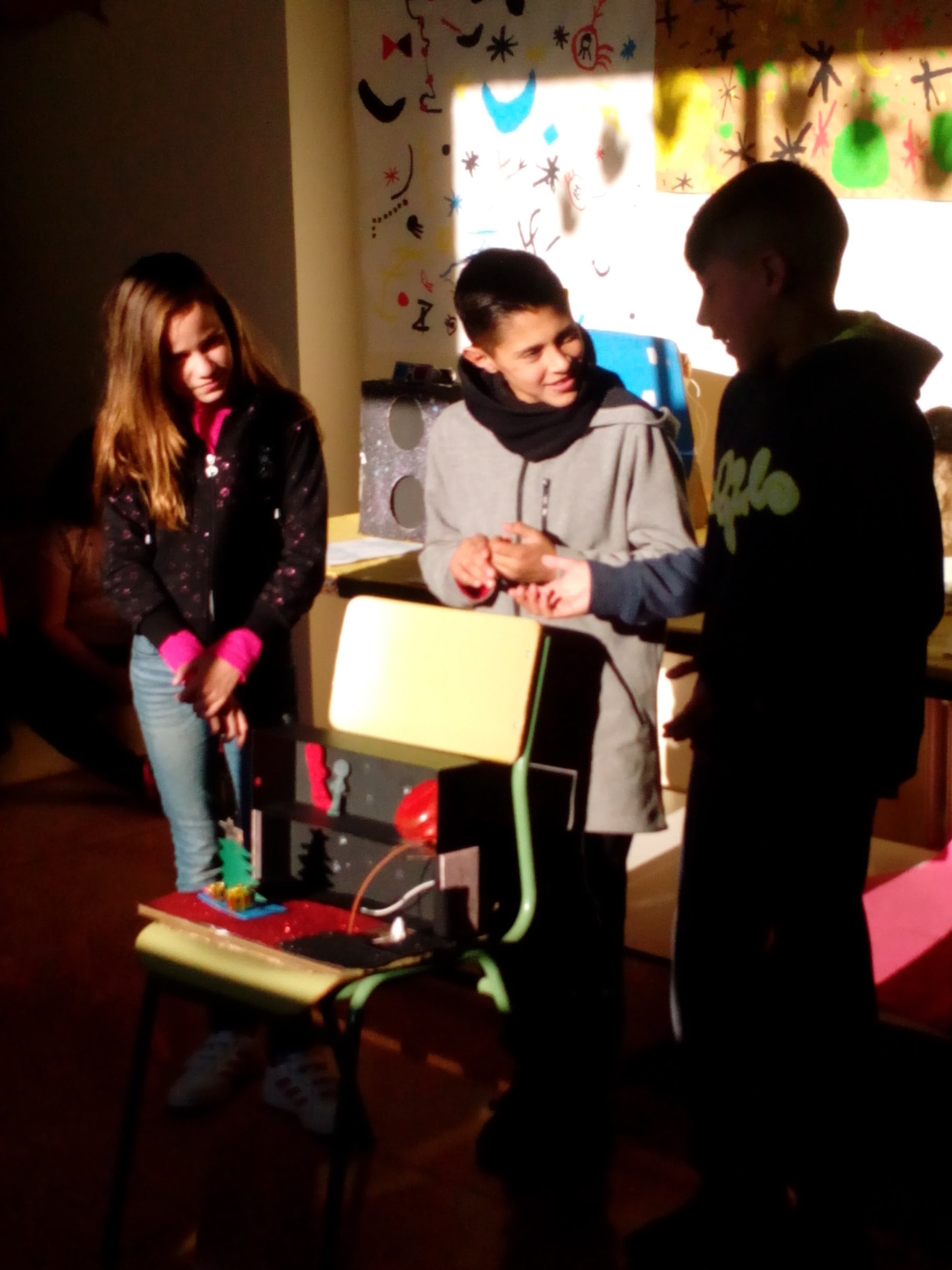 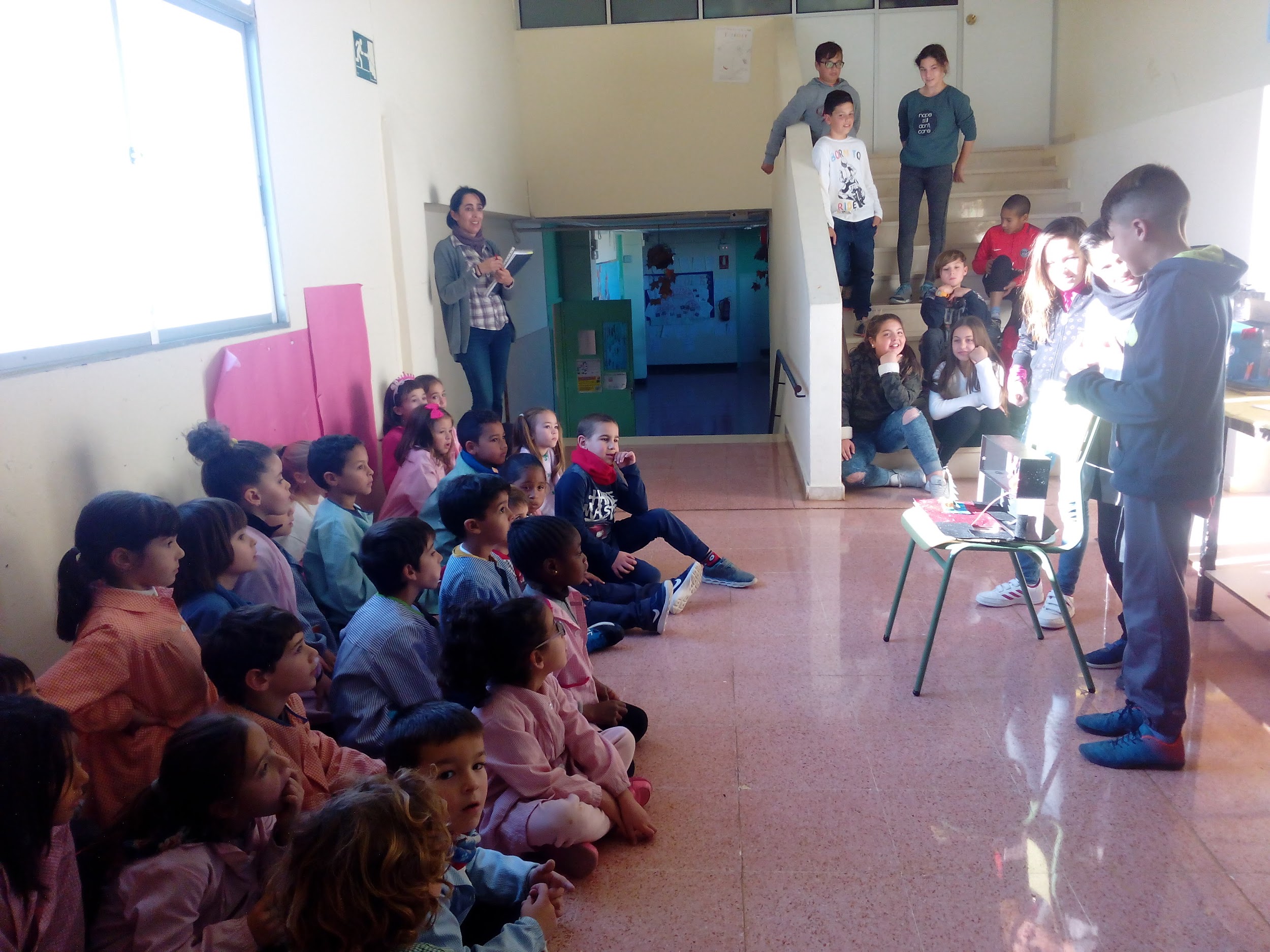 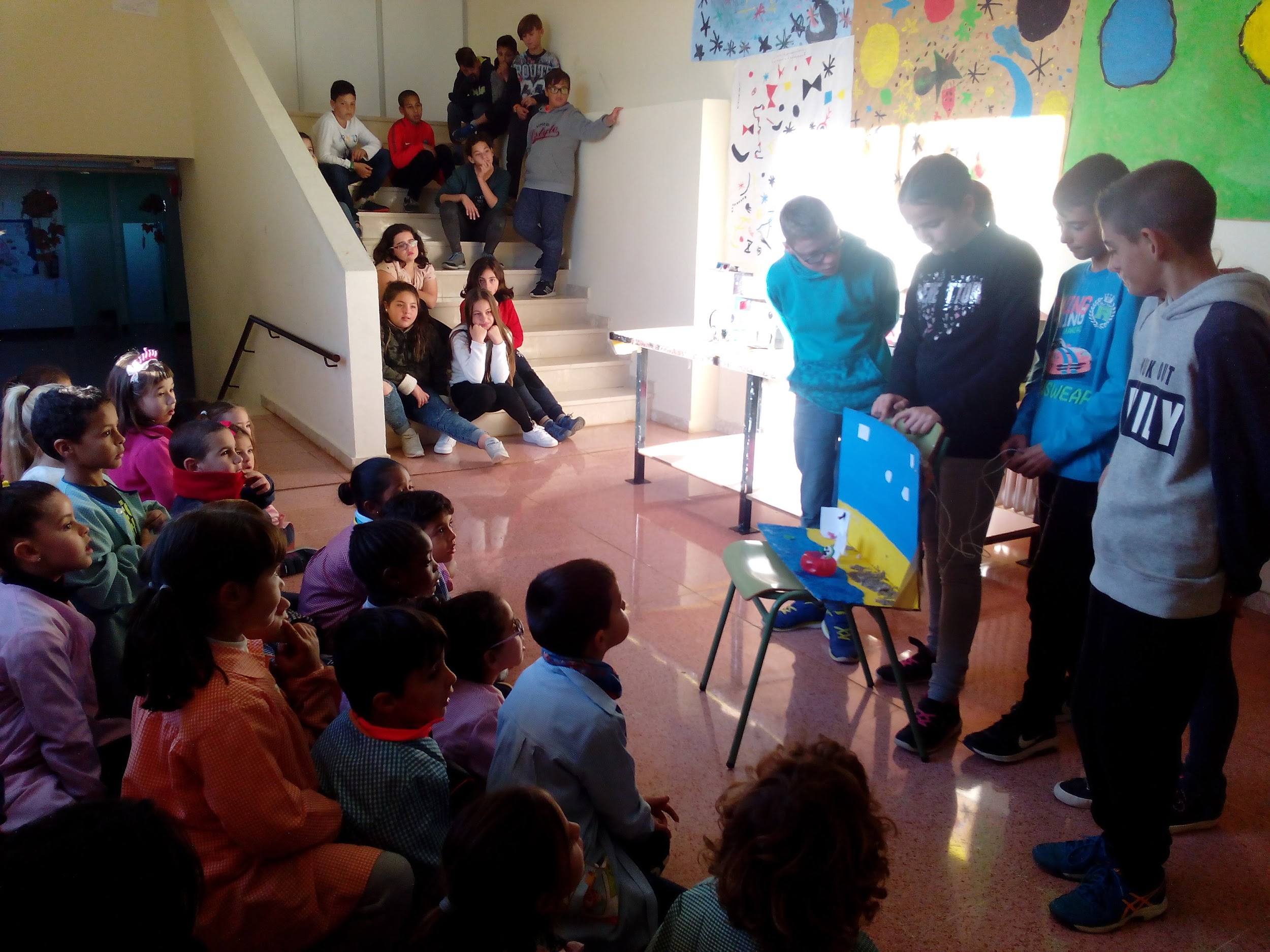 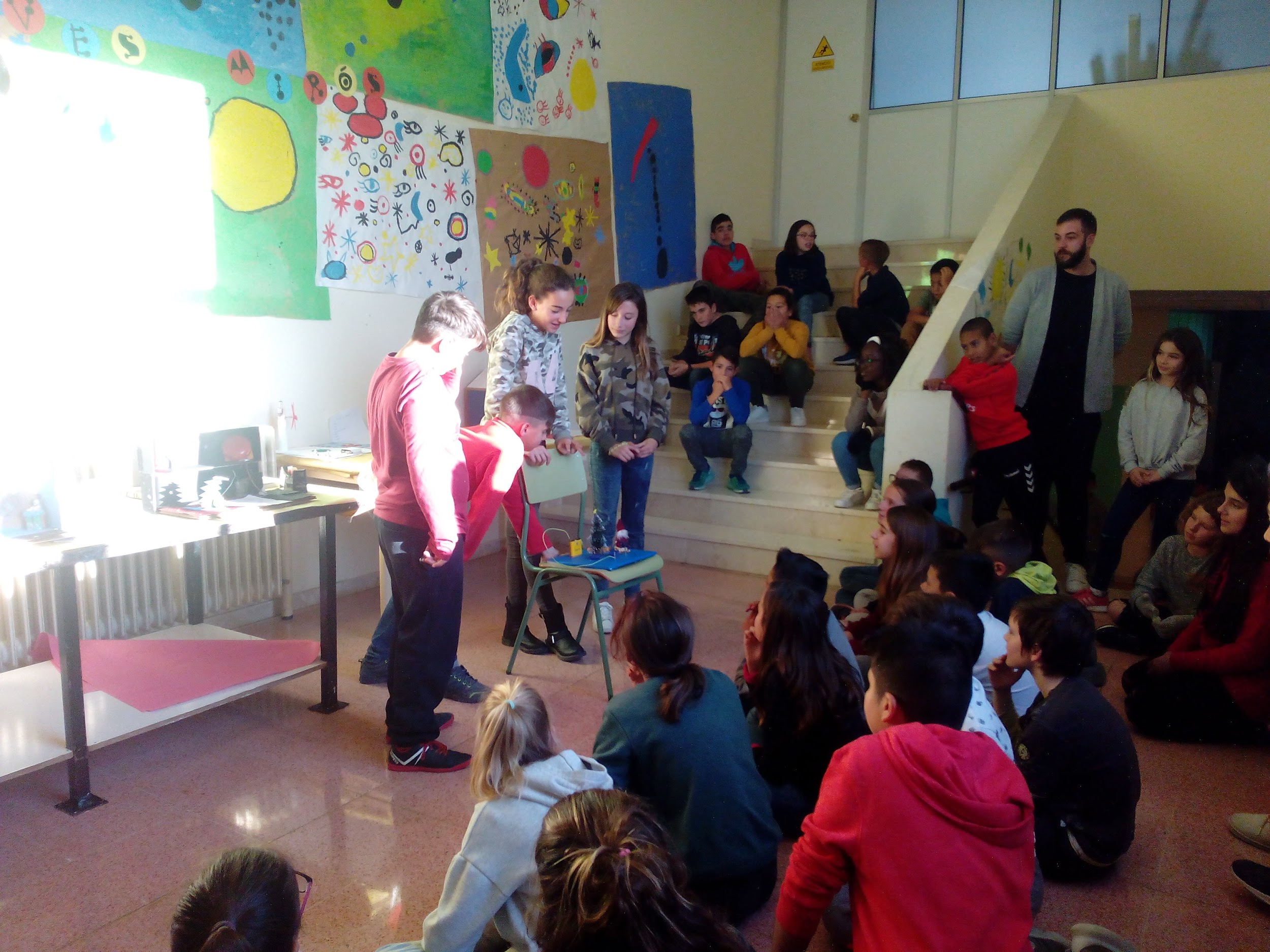